ECEN 460, Spring 2024Power System Operation and Control
Class 6: Transformers, Part 2
Prof. Adam Birchfield
Dept. of Electrical and Computer Engineering
Texas A&M University
abirchfield@tamu.edu
Special guest lecturer TA Luke Lowery
Homework 3 and 4
No homework on generators. Make sure you understand the lecture notes and labs 3 and 4 (starting next week).
Homework 3 on transformers: book problems 3.4, 3.23, due Feb. 8th.
Homework 4 on transmission lines: book regular problems 4.10, 4.11, 4.20, and 4.41, 5.14 (a,b), 5.38, and 5.41 (a,b), due Feb. 15th.
Non-Ideal Transformer Example
Example: A single phase, 15 MVA, 35/13 kV transformer has the following test data:
		open circuit: 14 amps, with 3 kW losses
		short circuit: 6 kV, with 200 kW losses
Determine the model parameters.
n
Transformer Example, Cont’d
Relating to Lab 3
The machine we will use in Lab 3
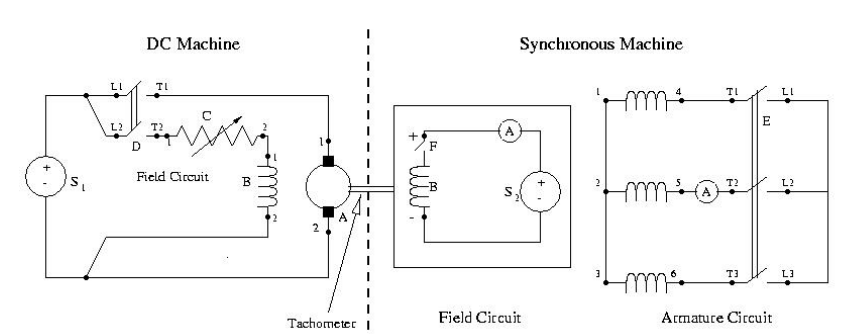 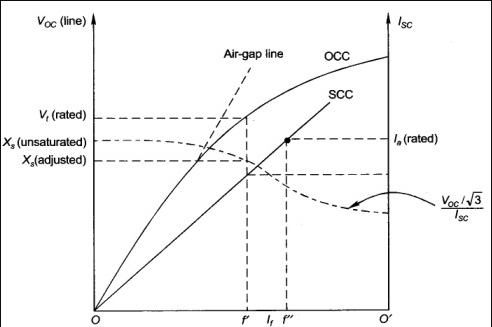 Unsaturated Synchronous Reactance Xu 
Reactance before machine is saturated, follows AGL 
Saturated Synchronous Reactance Xs 
Reactance when machine in saturated state, calculate per saturated operating point
https://www.eeeguide.com/determination-of-the-synchronous-reactance/
Three Phase Per-Unit
Motivation
Actual Value Analysis
Solving this is hard, can’t it be easier?
Proposal
A one-time value normalization that does this ‘voltage-level’ handling for us!
13.8kV:115kV
P=0.2
V = 1.08
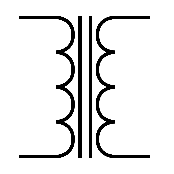 115kV:69kV
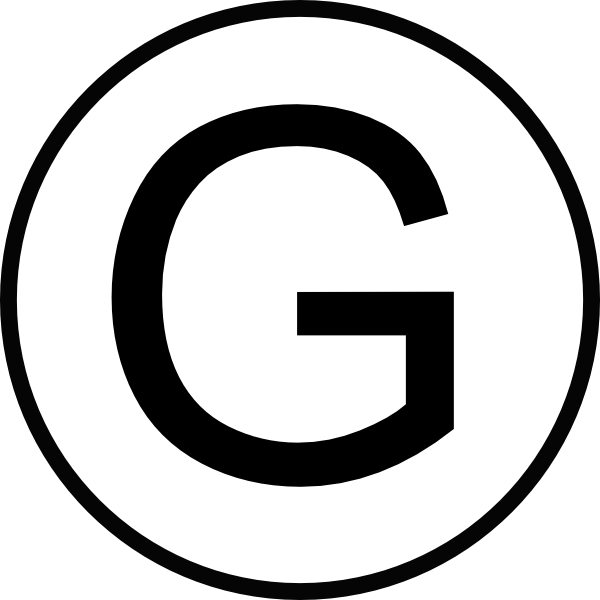 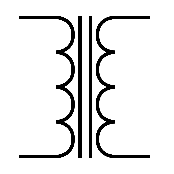 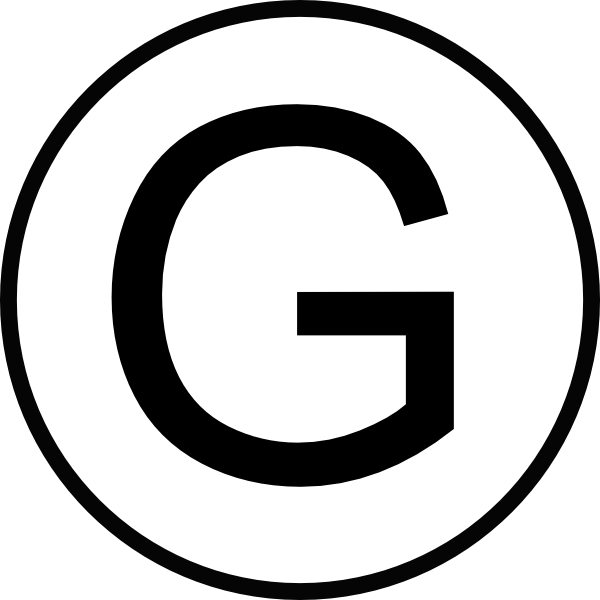 20 MW
15kV
13.8kV:69kV
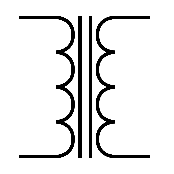 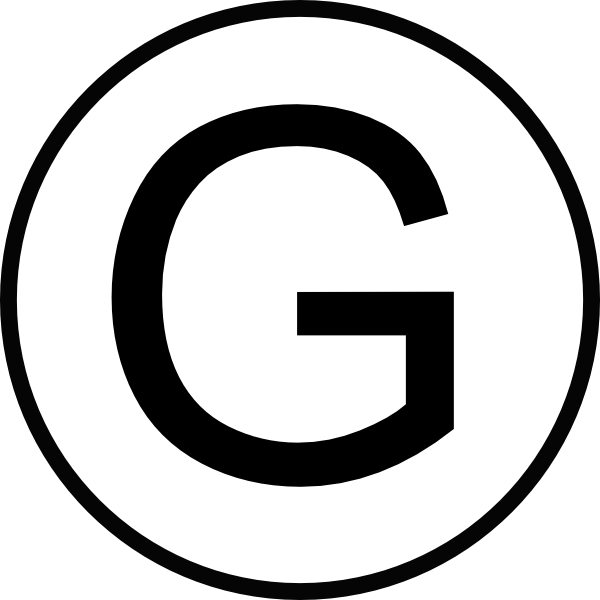 P=0.5
P=0.3
V=1
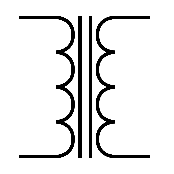 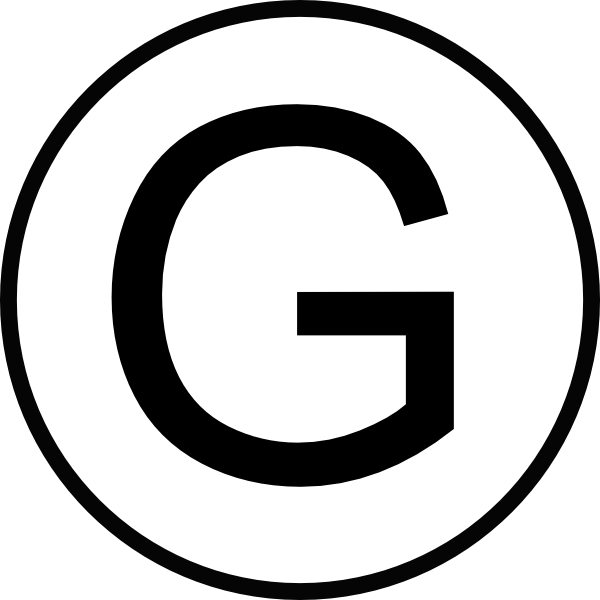 50 MW
30 MW
13.8kV
13.8kV:69kV
Three Phase Per-Unit
Goal Convert all grid values to Per-Unit
Stage 1 Determine Bases

Power Base 
Reference Loading
Voltage Base 
Nominal Voltage
Impedance Base 
Impedance that Causes Reference Load
Current Base 
Current Value that Causes Reference Load
Stage 2 Convert to Per-Unit

Scaling actual observed values by their base converts the system to a unitless system that doesn’t care about ratings or voltage levels in analysis! (with ideal transformers)

Pros:
No Longer Have to Consider XFMRs
Easy calculations between HV/LV areas
Simplified View of System
Three Phase Per-Unit
Exactly the same impedance bases as with single phase!
Three Phase Per-Unit
Three Phase Per-Unit , Cont'd
Source
Load
Three Phase Per-Unit , Cont'd
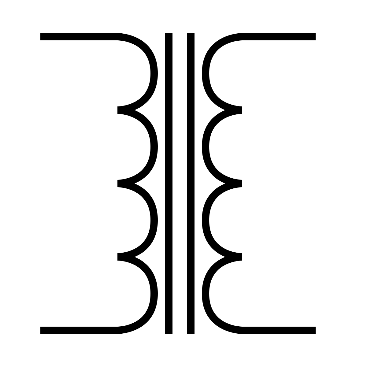 LV
HV
MVA = 50
Z = 1%
13.8kV:138kV
Three Phase Per-Unit
TA-DA!
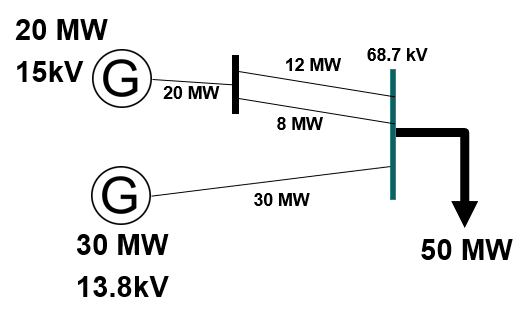 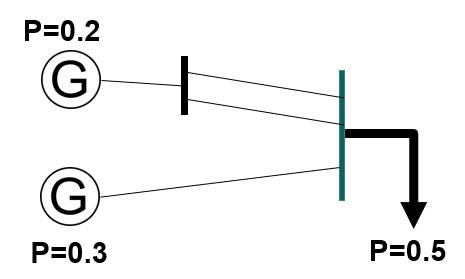 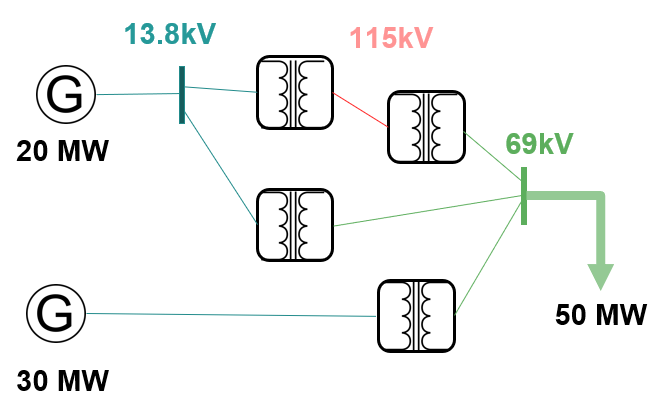 Circuit Analysis
Actual
PU
Determine Bases per Zone
Lines, Generators, Loads
XFMRs
or
Per Unit Change of MVA Base
Parameters for equipment are often given using power rating of equipment as the MVA base
To analyze a system all per unit data must be on a common power base
Per Unit Change of Base Example
A 54 MVA transformer has a leakage reactance of 3.69%.  What is the reactance on a 100 MVA base?
Transformer Reactance
Transformer reactance is often specified as a percentage, say 10%.  This is a per unit value (divide by 100) on the power base of the transformer.
Example: A 350 MVA, 230/20 kV transformer has leakage reactance of 10%.  What is p.u. value on 100 MVA base?  What is value in ohms (230 kV)?
Three Phase Per-Unit Example
Convert to per unit
as before.  Note the
system is exactly the
same!
Again, analysis is exactly the same!
Differences appear when we convert back to actual values
What is the supply current and complex power?
Answer: I=467 amps, S = 103.3 + j76.0 MVA
Analysis in PU
Zone 1
Zone 2
Convert to PU
What is the supply current and complex power?
Answer: I=467 amps, S = 103.3 + j76.0 MVA
Convert to Actual Values